Chapter 4
RIGID BODY IN MOTION
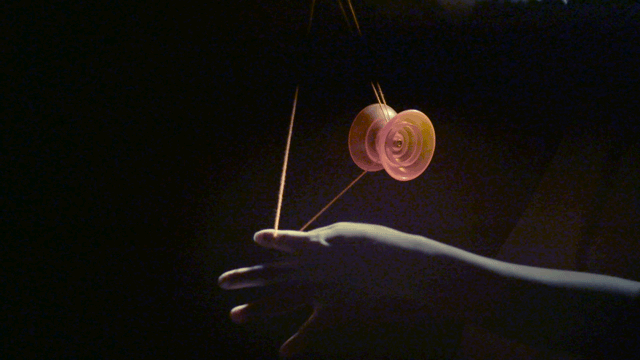 Some weblink’s which might be useful
https://ocw.mit.edu/courses/mechanical-engineering/2-003sc-engineering-dynamics-fall-2011/angular-momentum-and-motion-of-rotating-rigid-bodies/lecture-11-mass-moment-of-inertia-of-rigid-bodies/

https://ocw.mit.edu/resources/res-18-009-learn-differential-equations-up-close-with-gilbert-strang-and-cleve-moler-fall-2015/differential-equations-and-linear-algebra/eigenvalues-and-eigenvectors/symmetric-matrices-real-eigenvalues-orthogonal-eigenvectors/
Another example to find principal axes
ROTATING DUMBBELL
A. Find the Moment of Inertia Tensor
B. Find the principal axis corresponding to it
Y
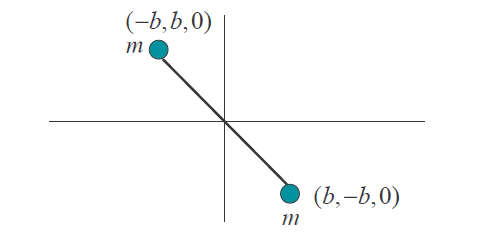 m is a point mass, consider rod massless
450
X
450
Recollect….
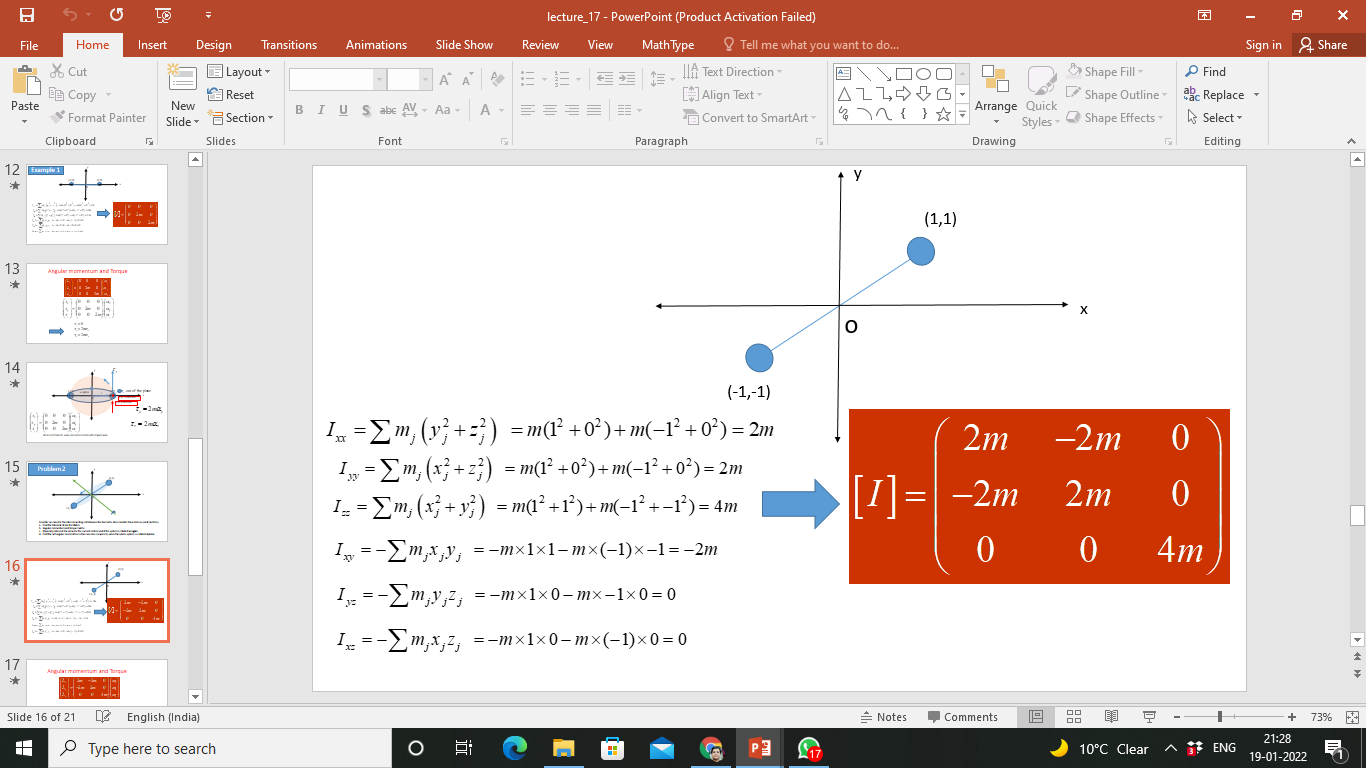 A. Moment of Inertia Tensor
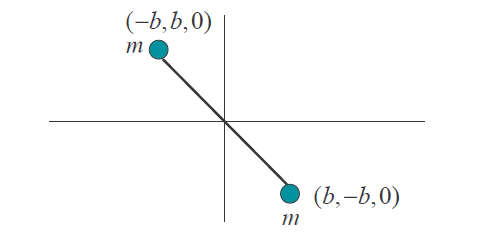 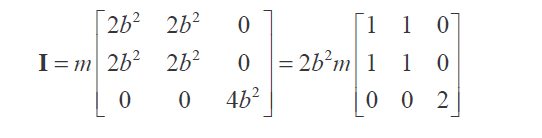 Finding the Eigenvalues
Eigenvalues
Moment of Inertia Tensor along principal axis
Eigen vector corresponding to
Y
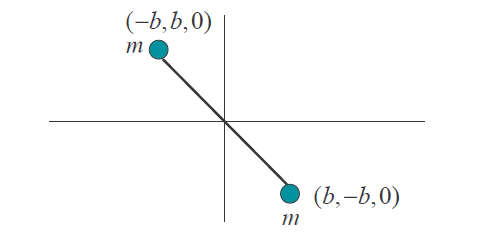 X
Eigen vector:
Eigenvectors corresponding
Eigenvector corresponding to 3:
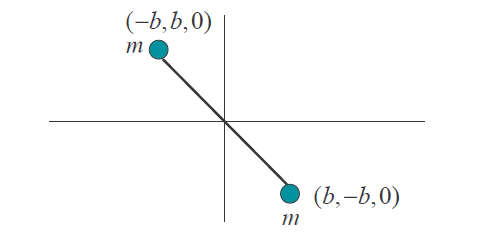 Verify orthogonality of eigenvectors
When Moment of Inertia Tensor becomes diagonal?
y
z
Principal axis
Yet another example!
Find the principal axes of a cube with Side length L and mass M, with co-ordinate axis parallel to the edges of the cube and the origin at a corner.
Y
L
L
L
X
Z
Moment of Inertia Tensor
(a)
Z
L
L
L
X
Y
Moment of Inertia Tensor
Moment of Inertia Tensor
Find principal axis
Y
L
L

L
X
Z
Find principal axis
Finding eigen vector corresponding to 3
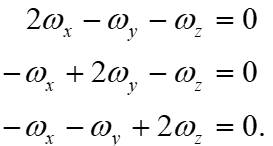 Eigenvector corresponding to 3:
y
L
L
L
X
Z
Finding eigen vectors
Any axis perpendicular to body diagonal, which satisfies
Any axis perpendicular to body diagonal, which satisfies
Y
For example,
L
L
Verify orthogonality of eigenvectors
L
X
Z
-X